ARKANSAS HERITAGE GRANT PROGRAM
DIVISION OF ARKANSAS HERITAGE
ARKANSAS HERITAGE GRANT PROGRAM	Timeline	Application Period Open- 6.15.21 through 9.15.21	Deadline 		Submit all information online before September 15, 2021- We recommend 							submitting several days before the 								deadline.	Awards Announced November 2021	End Date		December 2022	Final Reports Accepted								September-December2022
ARKANSAS HERITAGE GRANT PROGRAM	Program Goals1. Promote education, awareness and enjoyment of Arkansas history2. Increase community-based and non-profit groups' abilities to create Arkansas heritage related programs3. Make heritage related programs possible where they would not otherwise occur4. Foster cooperative efforts among organizations, businesses and government to increase the size or scope of events5. Create ongoing components to heritage related celebrations
ARKANSAS HERITAGE GRANT PROGRAMExamples of Heritage Related Celebration Components:    - Curriculum or teaching tool    - Exhibits    - Displays    - Event or festival that can recur    - Photographic essay    - Roadside exhibit
ARKANSAS HERITAGE GRANT PROGRAM	Part 1- Competitive Process Considerations		Impact on Community			Economy			Tourism			Quality of Life		Authentic Arkansas				Community Involvement
ARKANSAS HERITAGE GRANT PROGRAM	Part 2- Competitive Process Considerations		Use Best Practices			Follow Directions			Provide Appropriate Responses 			Promote Education, Awareness and 									Enjoyment of Arkansas Heritage			Display Fiscal Responsibility
ARKANSAS HERITAGE GRANT PROGRAM	Part 3- Competitive Process ConsiderationsGreat Projects: 		* Efficient * Resourceful * Well-planned ** Thoughtfully-managed * Creative * Inclusive* Well- publicized * Become Traditions * Ask participants, “What did you like and what can we do to make it better next time?”
ARKANSAS HERITAGE GRANT PROGRAM
Project Description

Keep it Simple. 
Be Straightforward.
Be concise, but complete when filling out each section of the application. Respond to each question.
ARKANSAS HERITAGE GRANT PROGRAM
Budget Plans

What do you need funds to accomplish?
List your needs 1-2-3.
How did you determine the amounts being requested? 
Include documents verifying quotes.
ARKANSAS HERITAGE GRANT PROGRAM ARKANSAS HERITAGE GRANTS WILL NOT- Exceed $5,000- Fund academic research unless the research results in an ongoing component that can be shared by the community- Be made to for-profit organizations or events, or directly to agencies of local, county, federal or state government (though collaborative efforts, i.e., friends groups, involving state government agencies are acceptable)- Fund infrastructure (bricks and mortar) construction, staff salaries (although contracted personnel may be paid with grant funds), travel by paid staff members (although travel for contracted personnel is allowed)- Fund ongoing operating costs of the organization
ARKANSAS HERITAGE GRANT PROGRAM
ARKANSAS HERITAGE GRANT PROGRAMFrequently Asked Questions:Can the list of questions and/or application I created be printed? Yes. At the top of the application, click on the Question List button to print a list of the questions.  Click on the Application Packet button to print the questions and the responses entered.Can we re-apply next year?Yes. Previous applicants are eligible, but past award results will be evaluated.What happens if I can’t finish the application at one time?After completing an answer, click into the next response space and the last response will saved. Do not begin more than one application.
ARKANSAS HERITAGE GRANT PROGRAM WORKSHOP
What if I have questions?

First- Read the guidelines and review the information provided.

Second- Email question to Debra.Fithen@Arkansas.gov
	
		Email is the most efficient way to ask a question 
		about Arkansas Heritage Grant Program.
	
		Your question may be important to others, too. 

		I will have a record of the question/answer.
ARKANSAS HERITAGE GRANT PROGRAM
Part 2- What if I have questions?

What information should be in the Email?
	Subject Line
		Heritage Grant- Name of Organization- Project Title if known

	Content- Explain what you need.

When will my question be answered? Allow at least 1 business day for a response.  If you have not received a response within 2 business days, resend your email.
ARKANSAS HERITAGE GRANT PROGRAM	What questions will evaluators ask about my proposal?Part 1.
Does this project promote education, awareness and enjoyment of Arkansas Heritage?

Does the scope of this project appear to be reasonable with achievable goals and outcomes?

Does this project reflect collaboration and cooperation among community organizations?

Does this project appear to appeal to a diverse audience?

Does the project timeline appear reasonable and reflect an ongoing or lasting component?
ARKANSAS HERITAGE GRANT PROGRAM	What questions will evaluators ask about my proposal?- Part 2.
Does this project have an economic impact locally, regionally or statewide?

To what degree does the project described in this application promote awareness about the Department of Arkansas Heritage and enjoyment of Arkansas Heritage?

Does the budget appear to reflect the requirements of the project?

Is this a good use of very limited resources/ grant funds?
ARKANSAS HERITAGE GRANT PROGRAM	Application Process
Complete applications must be submitted online by the September 15, 2021.
1) CLICK HERE TO LOG ON 
If you have previously created an online account with Department of Arkansas Heritage for a grant through one of the resource divisions (Arkansas Historic Preservation Program/AHPP, Main Street Arkansas, Arkansas Arts Council/AAC, or Arkansas State Archives/ASA), do NOT create a new one.
2) Once you have completed the LOGON process, you will enter the ACCESS CODE: NewHG
3) After you enter the Access Code, scroll down to the bottom of the page and click the blue APPLY button.
When submitting an online application, an eligible organization must include all application information requested and submit the complete application package by the grant application deadline. Only ONE Arkansas Heritage Grant will be made to any one organization during a given grant year. Grant recipients may be required to participate in an orientation program prior to receipt of award as specified by the Department of Arkansas Heritage.
ARKANSAS HERITAGE GRANT PROGRAM WORKSHOP
Part 1.What if we receive an award?

	Check email for updates.

	Check will be sent to address on W-9.

	Keep records for three years

	Include in all promotions, publicity, advertising and printed materials:

		“This program was made possible in part by a grant from 			the Division of Arkansas Heritage, funded by your 1/8 cent 		Conservation tax, Amendment 75.“
ARKANSAS HERITAGE GRANT PROGRAM WORKSHOP
Part 2. What if we receive an award?

	Submit Final Report between September and December 2022.
		Use Online Portal
		Track Expenses and Documentation
		Take Photos
		Write and scan copies of Letters to Legislators

	Final Report submission will be reviewed with future requests.
ARKANSAS HERITAGE GRANT PROGRAM WORKSHOP
Thank you for all you do for your community and for Arkansas!
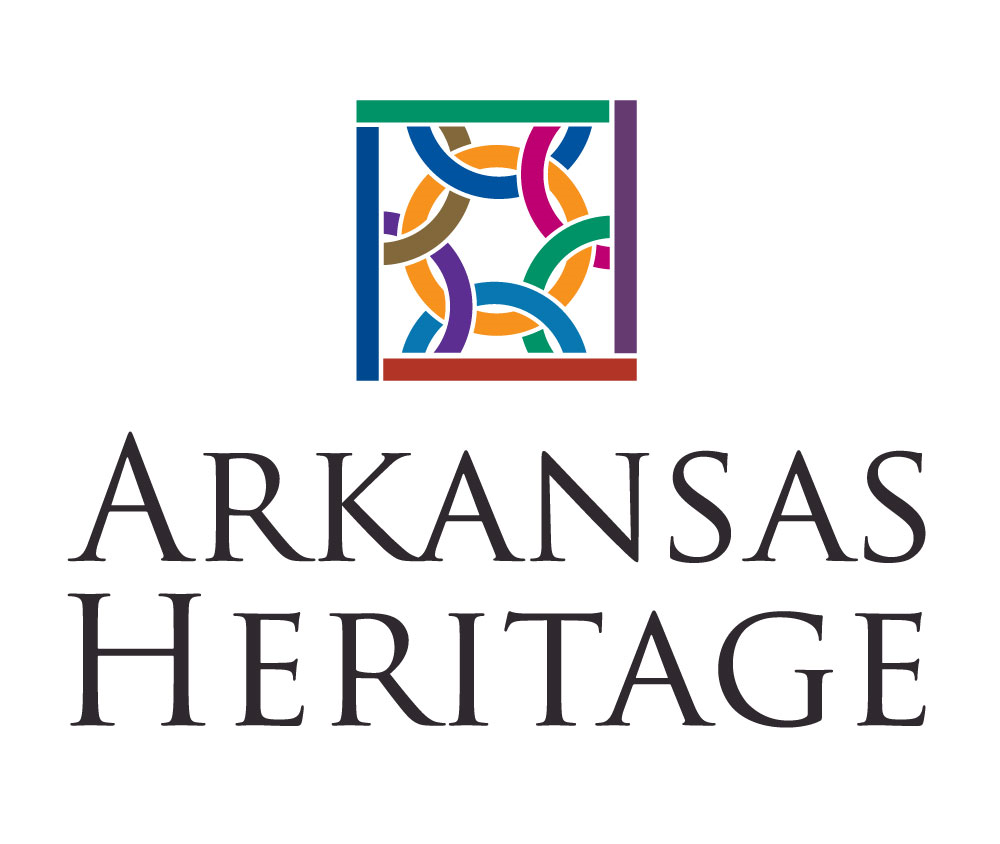